ОРГАНИЗАЦИЯ ПРЕДМЕТНО-ПРОСТРАНСТВЕННОЙ РАЗВИВАЮЩЕЙ СРЕДЫ В МКДОУ д/с «ЮЛДЫЗ»
*содержательно-насыщенность
*полифункциональность
*трансформируемость
*вариативность
*доступность
*безопасность
ПОЗНАВАТЕЛЬНОЕ РАЗВИТИЕ
*центр краеведения
*центр математического развития
*центр экспериментирования                                                                                                                                                                                    Наши маленькие исследователи проводят несложные опыты, познают окружающий их мир.
РЕЧЕВОЕ РАЗВИТИЕ
центр «Здравствуй, книжка!»
*логопедический уголок
Что за чудо эти книжки!                                                                                                                                                                            Очень любят их детишки!
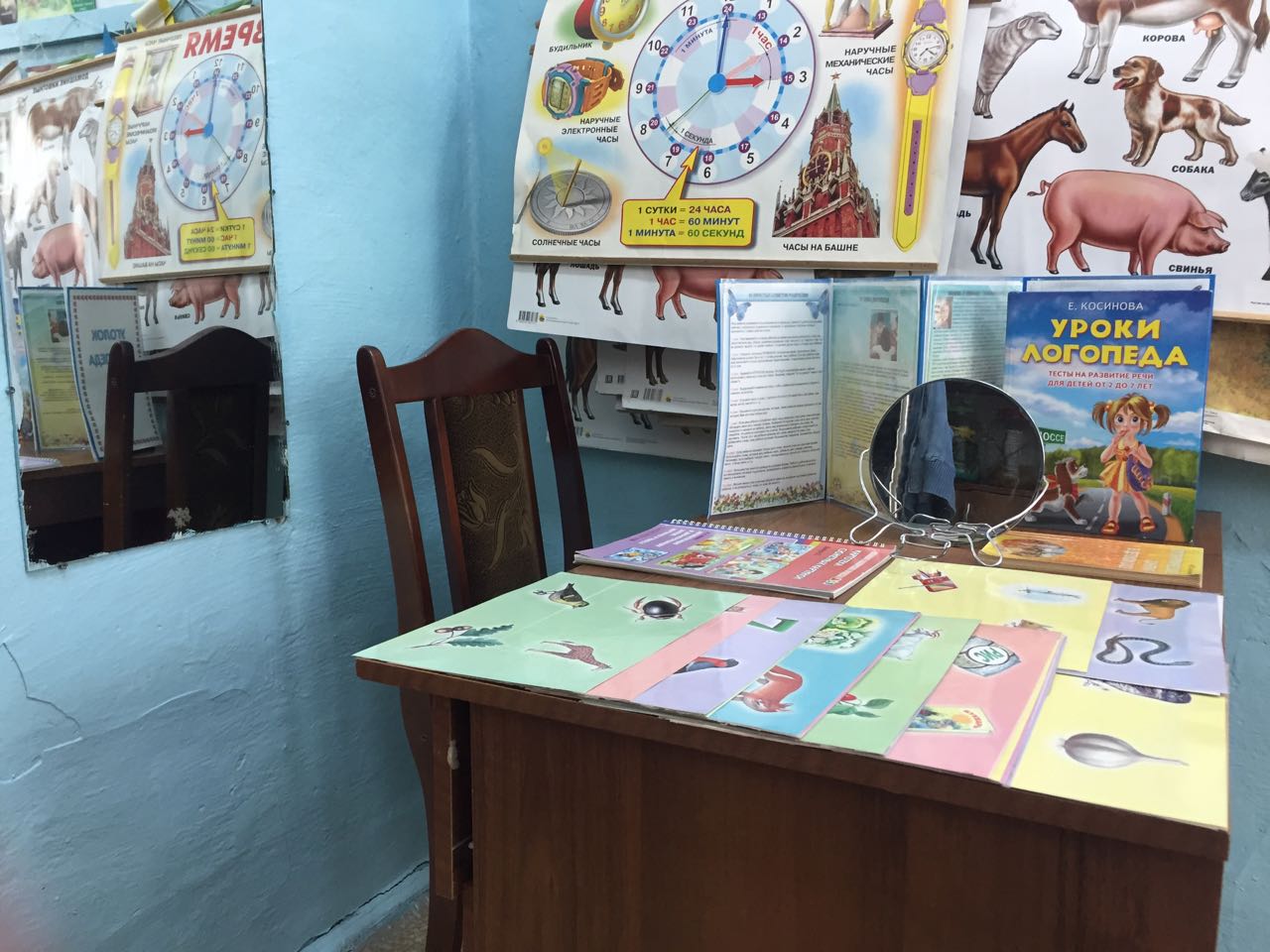 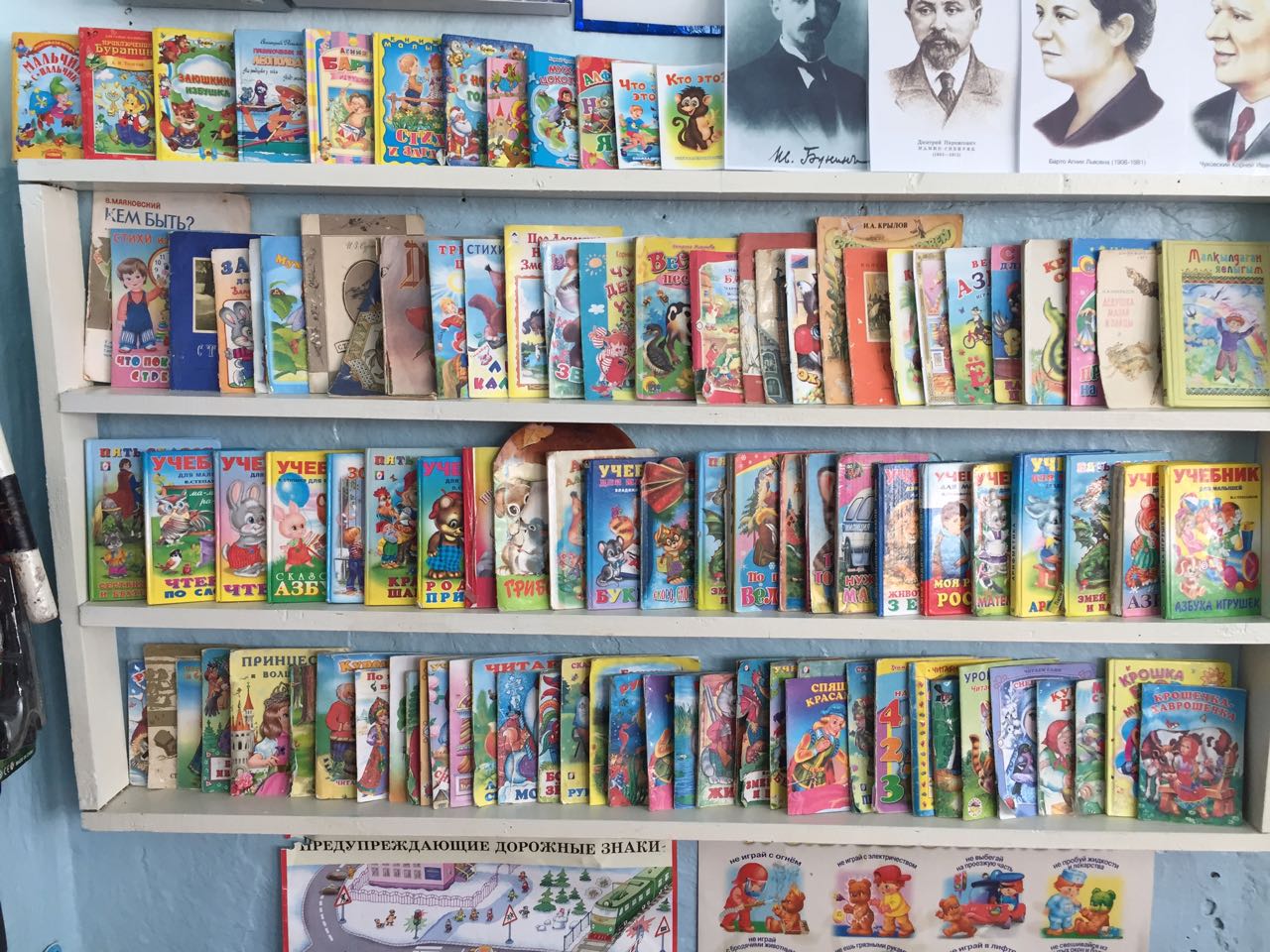 СОЦИАЛЬНО-КОММУНИКАТИВНОЕ РАЗВИТИЕ*игротека
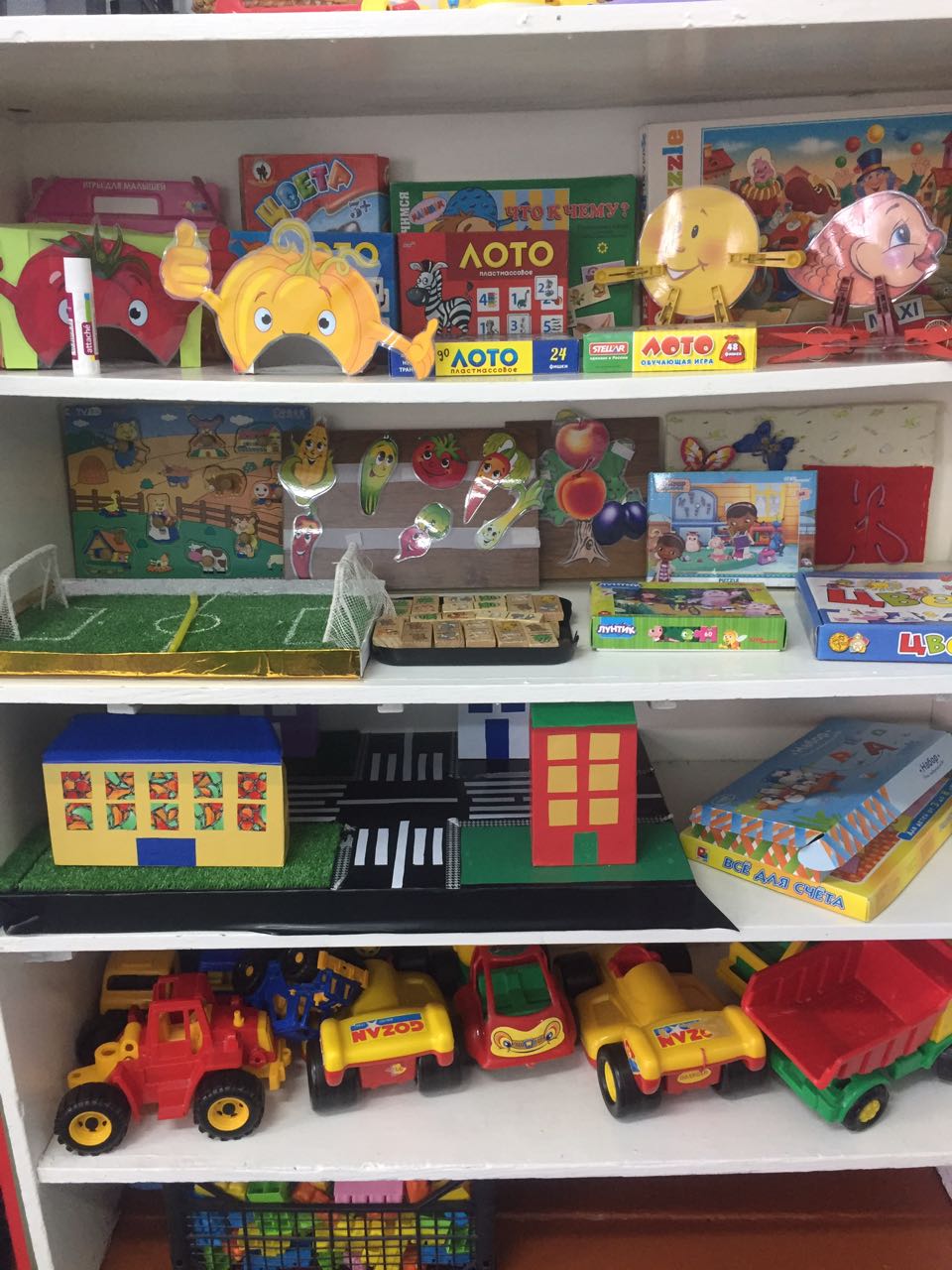 Хороши у нас игрушки -                                                                                                                                                                                     Куклы, мишки, погремушки.                                                                                                                                                                                Поиграем и потом                                                                                                                                                                                         все на место уберем.
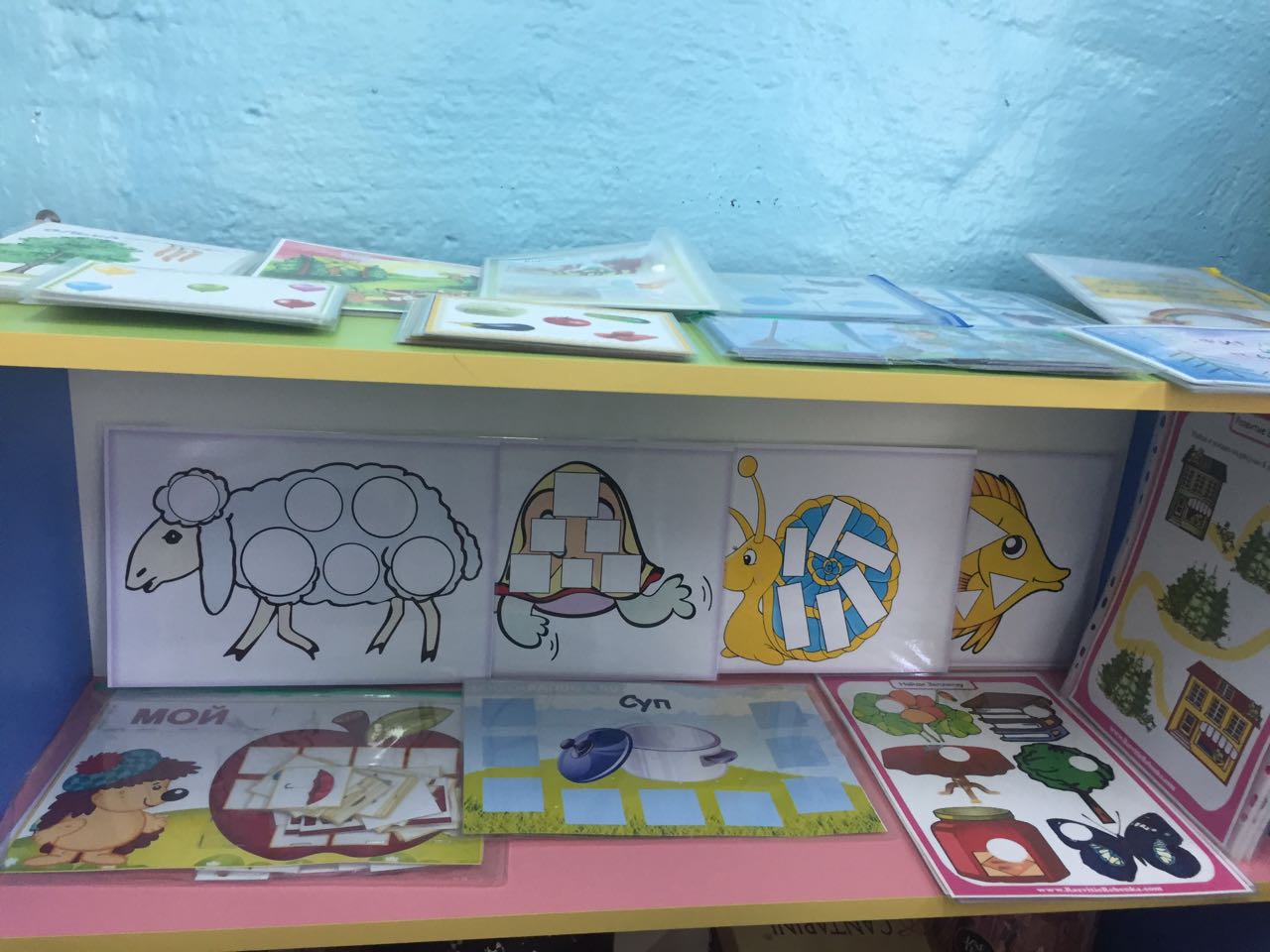 УГОЛОК ПРИРОДЫ
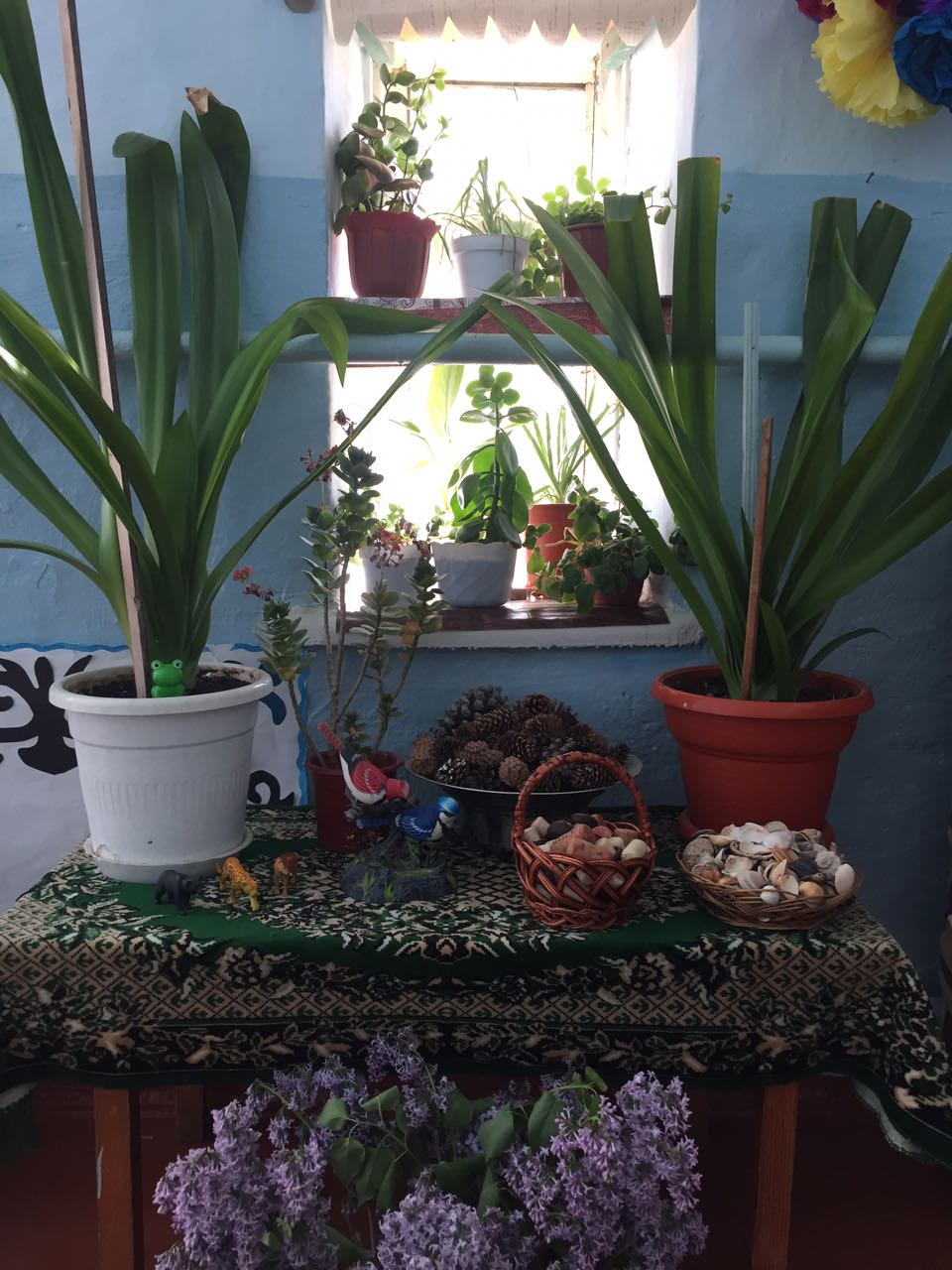 У нас почти зеленый сад                                                                                                                                                                       В природном уголке.                                                                                                                                                                                  Здесь потрудиться каждый рад,                                                                                                                                                                                           С орудием в руке!
ФИЗИЧЕСКОЕ РАЗВИТИЕ
Если день начать с зарядки,                                                                                                                                                                                                                   Значит будет все в порядке!
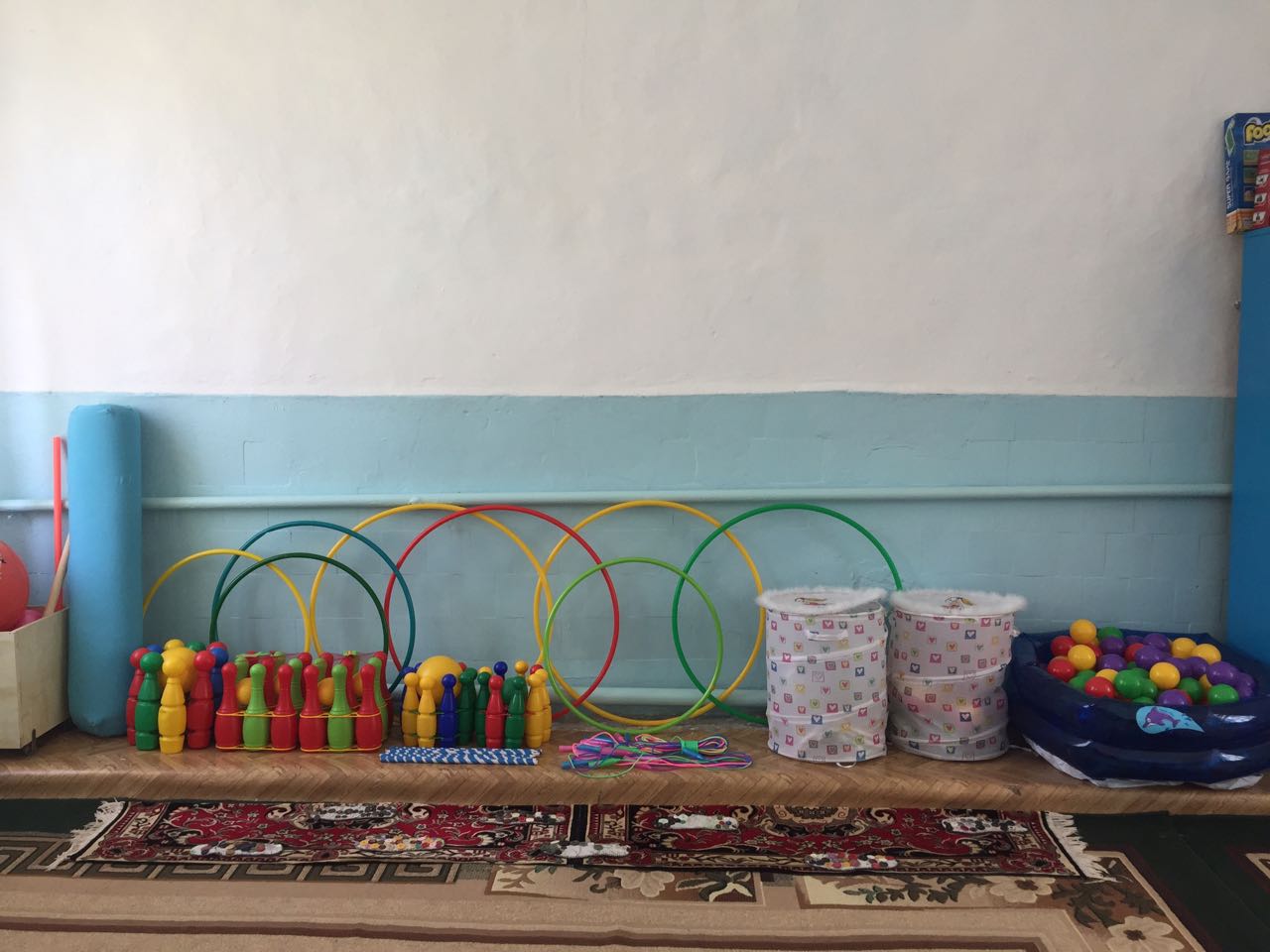 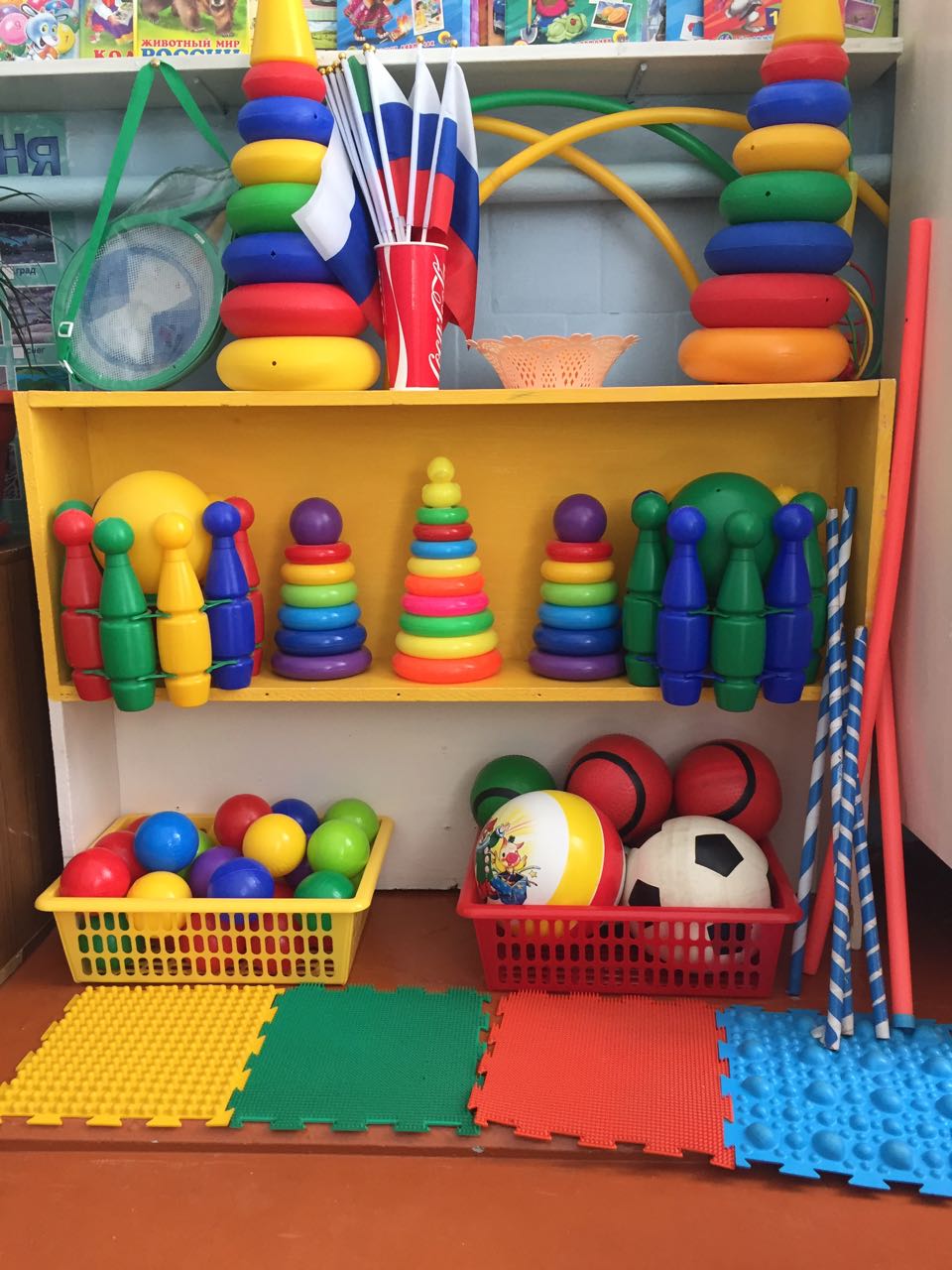 СТРОИТЕЛЬНЫЙ ЦЕНТР
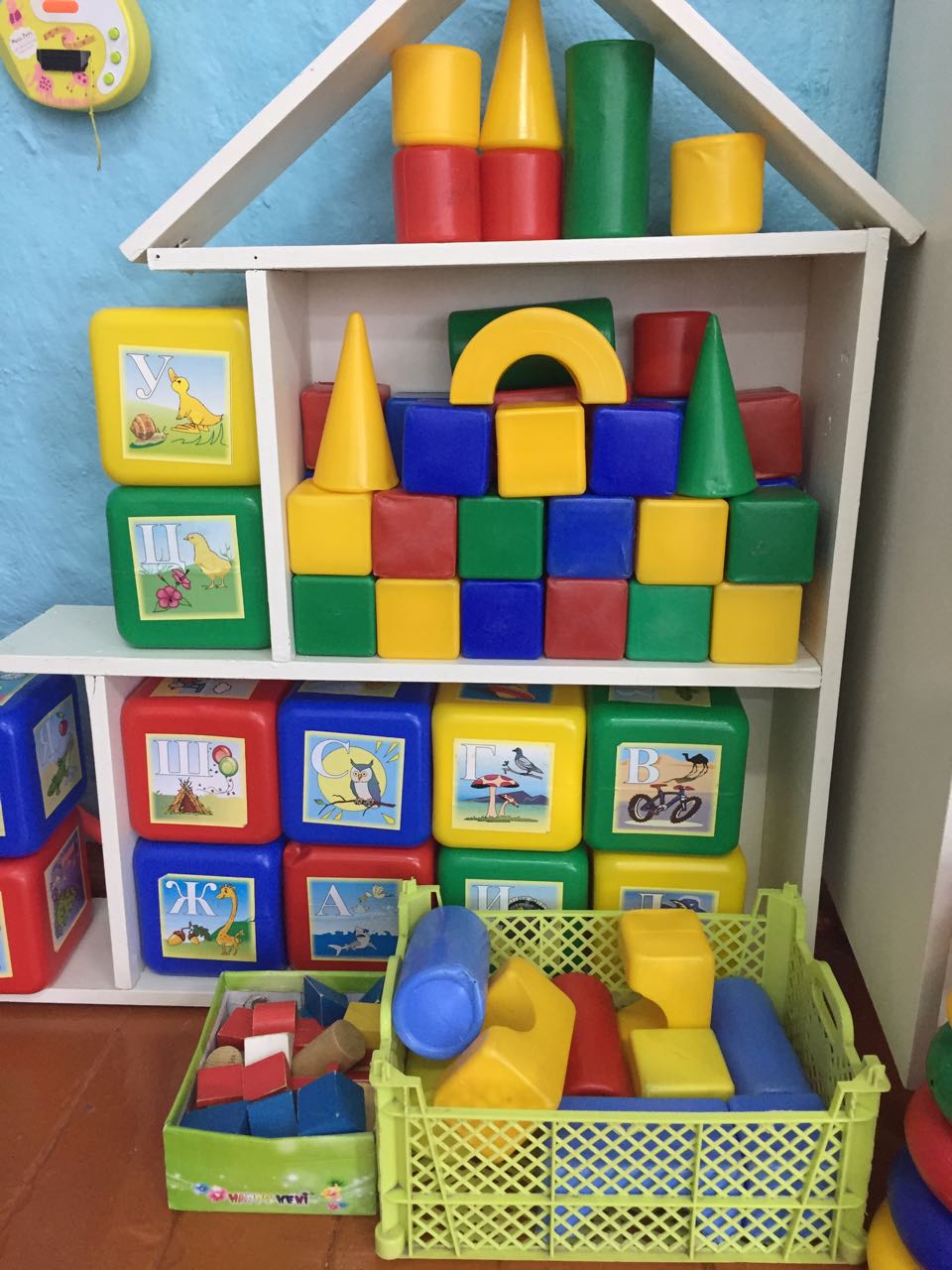 Раз, два, три – сложу детали,
Чтоб они ракетой стали.
Из конструктора такого,
Можно сделать что угодно.
УГОЛОК БЕЗОПАСНОСТИ
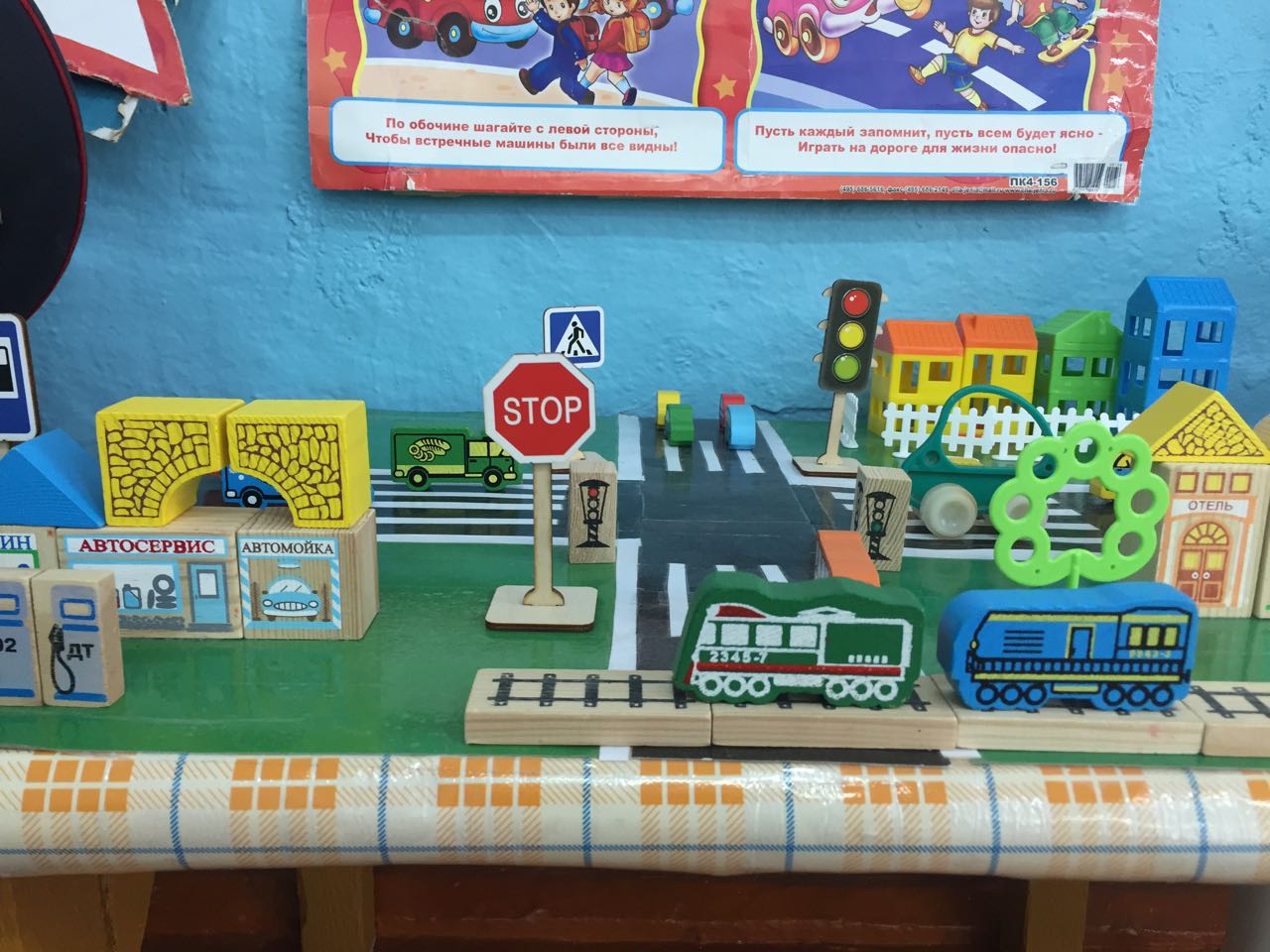 О безопасности в пути, 
На улице и дома
Мы будем, знаю, говорить
Сегодня в садике снова.
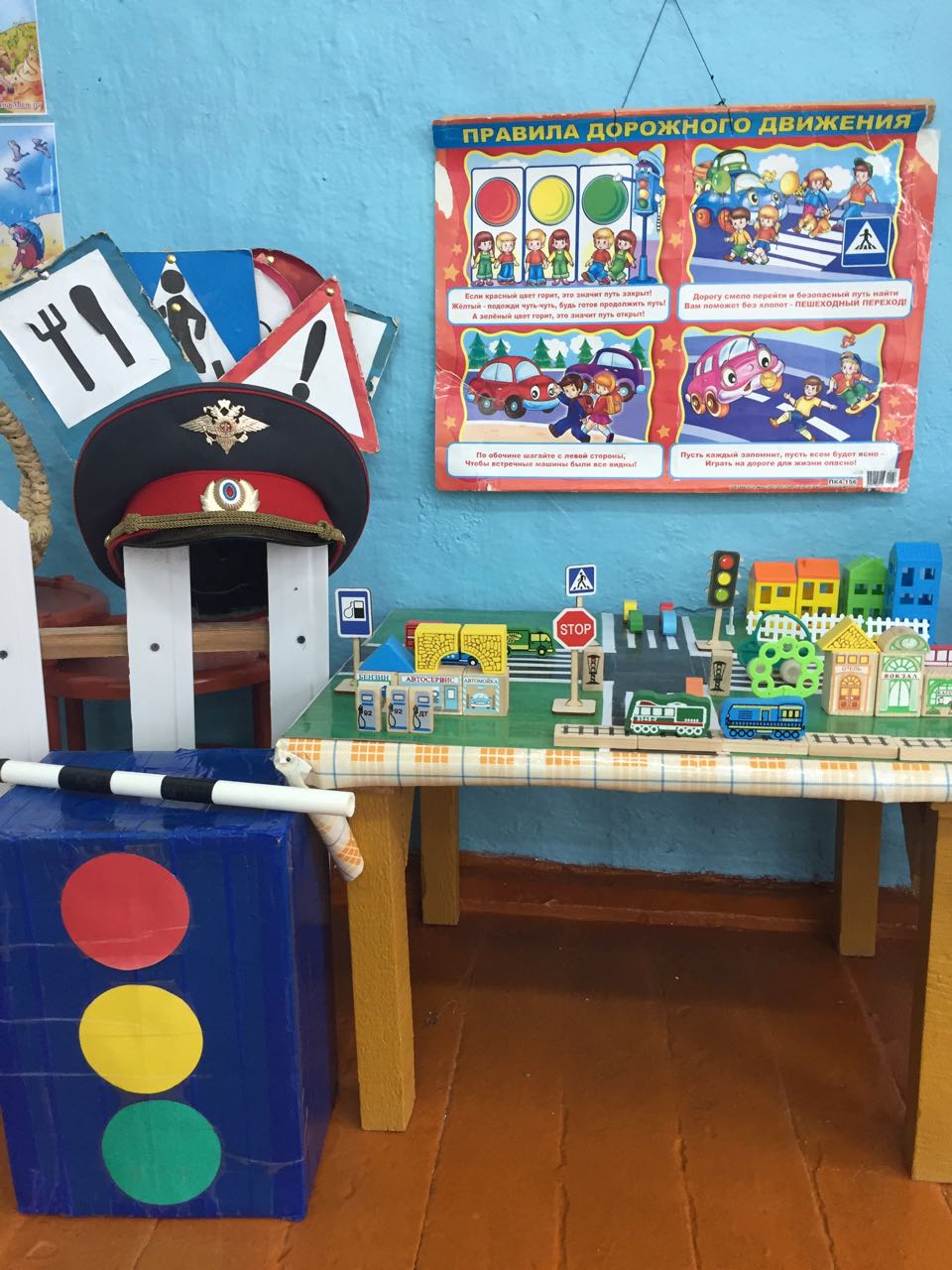 Основной задачей воспитания дошкольников является создание у детей чувства эмоционального комфорта и психологической защищенности. 
Поэтому очень важна среда, в которой проходит воспитательно – образовательный процесс. 
В детском саду «Юлдыз»  ППР среда обеспечивает развитие, воспитание и обучение детей.

                СПАСИБО ЗА ВНИМАНИЕ!